Par Ombeleen sur Petite Luciole
Tiret juste après l’intervalle
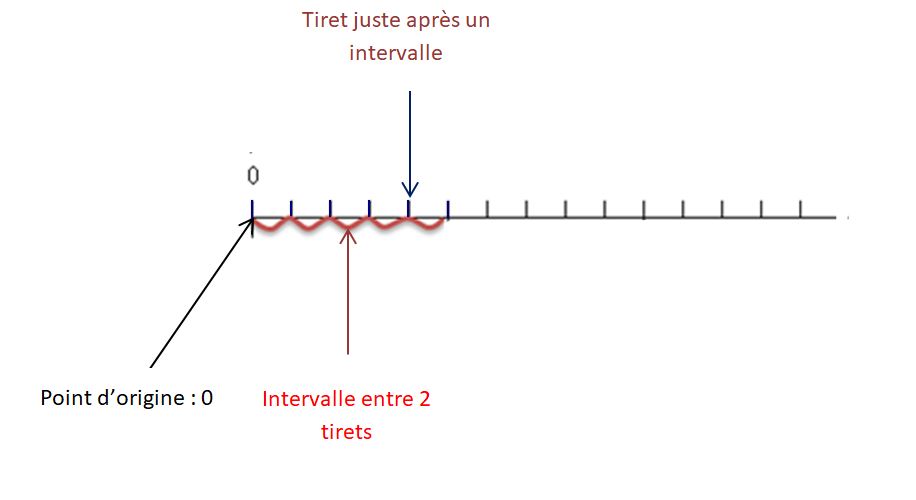 Intervalle entre 2 tirets
Point d’origine
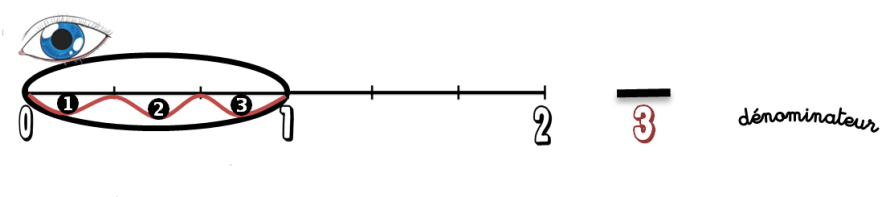 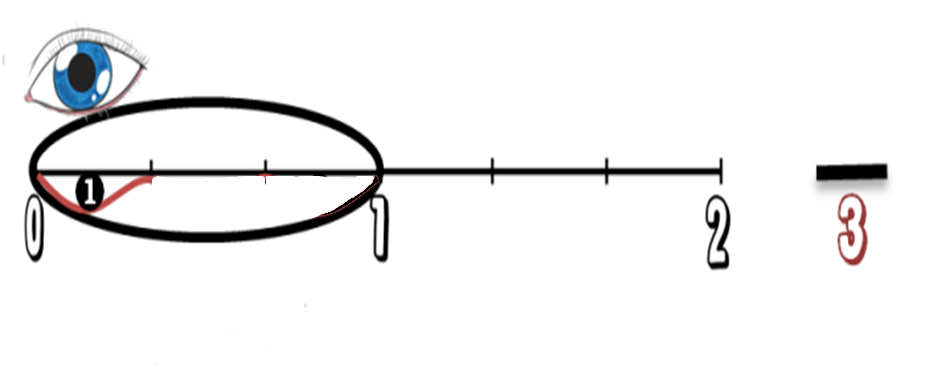 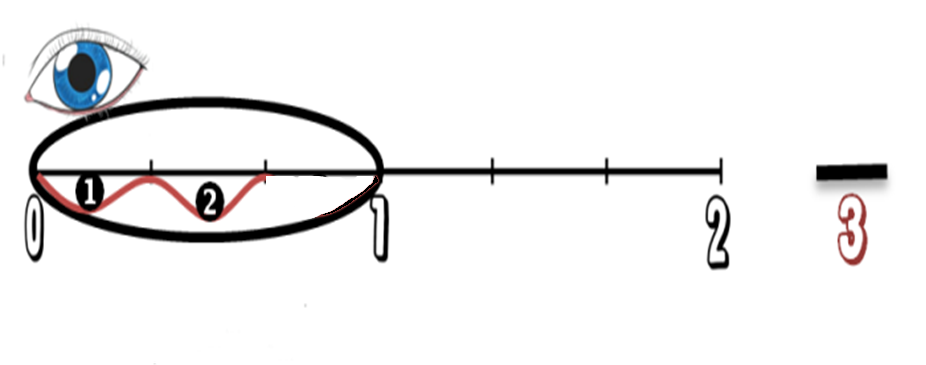 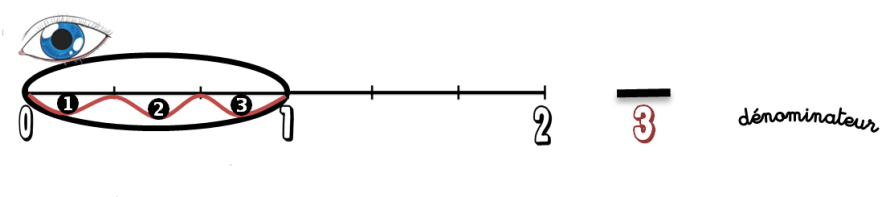 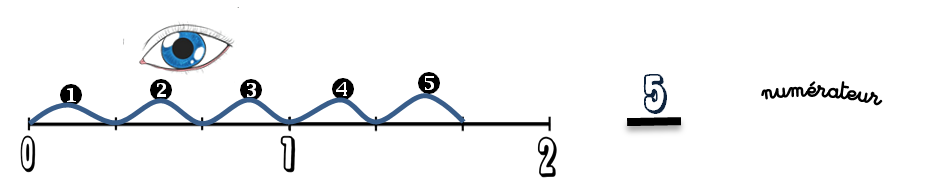 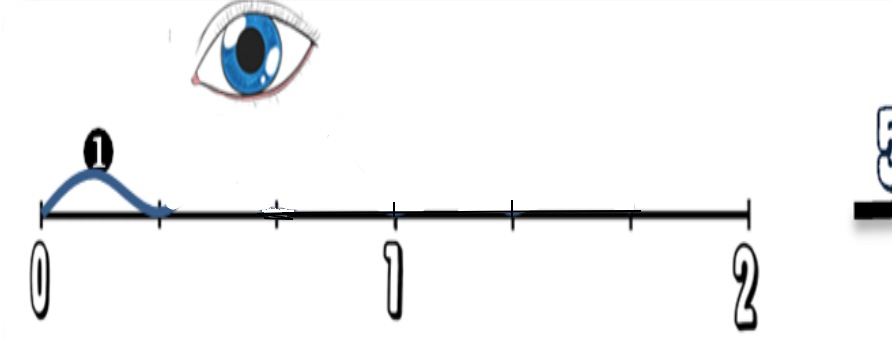 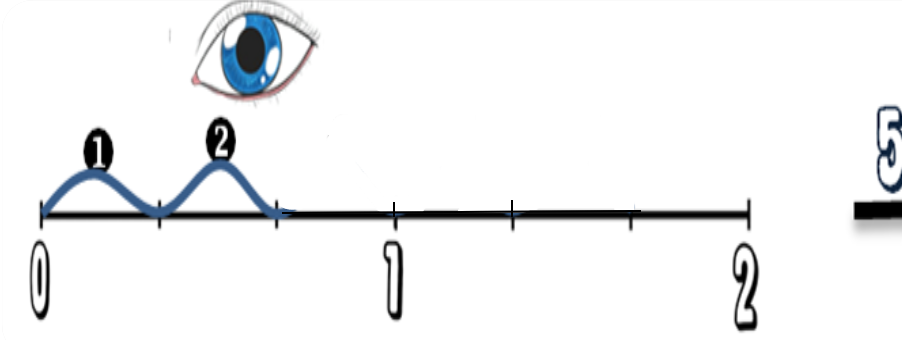 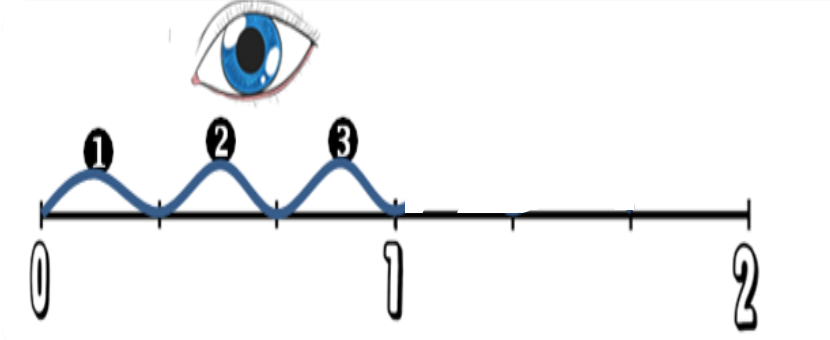 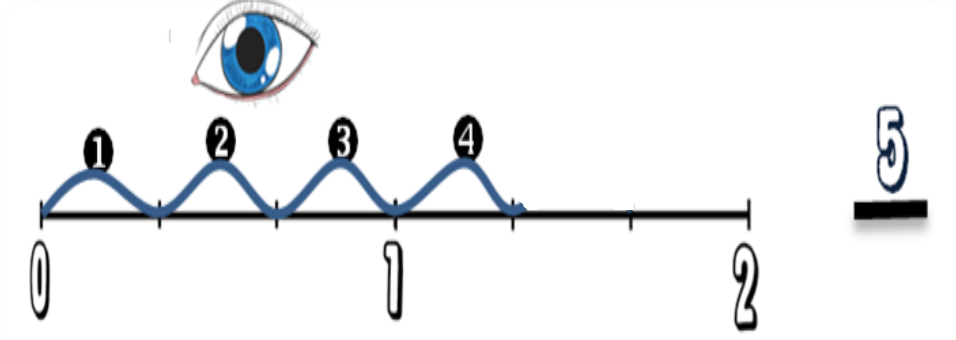 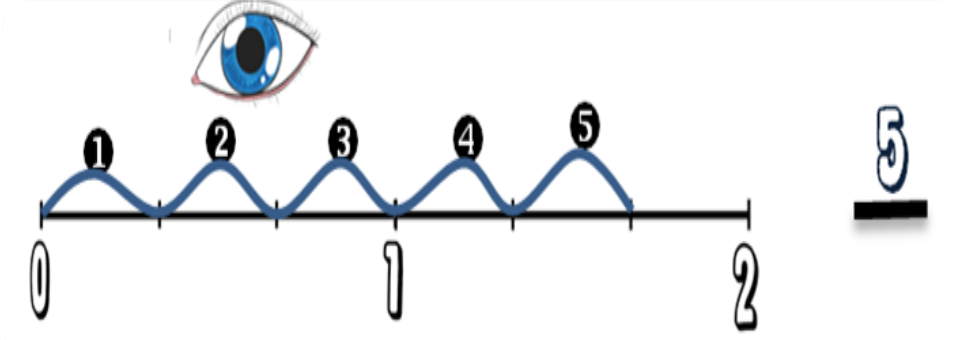 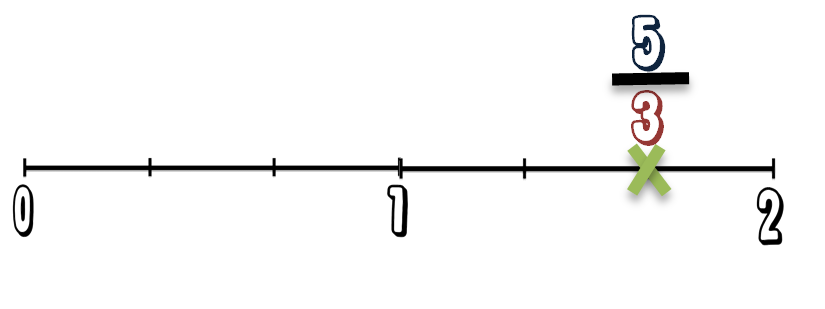 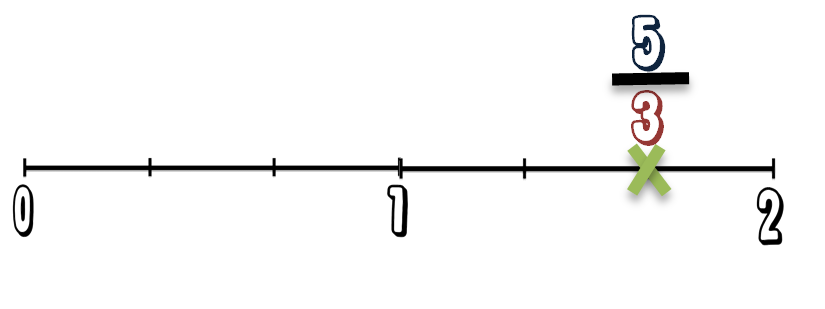 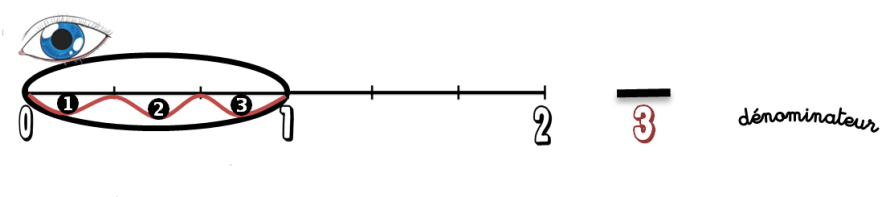 Étape 3: je marque le point
Étape 1: dénominateur
Étape 2: numérateur
vocabulaire
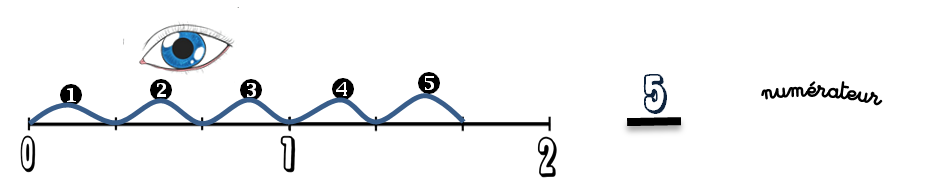 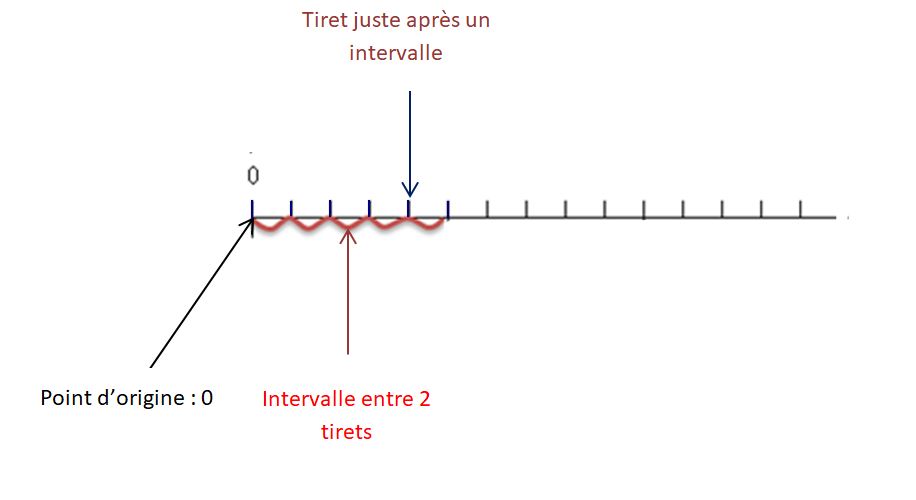 entrainement
Place 2/4- 5/4- 7/4
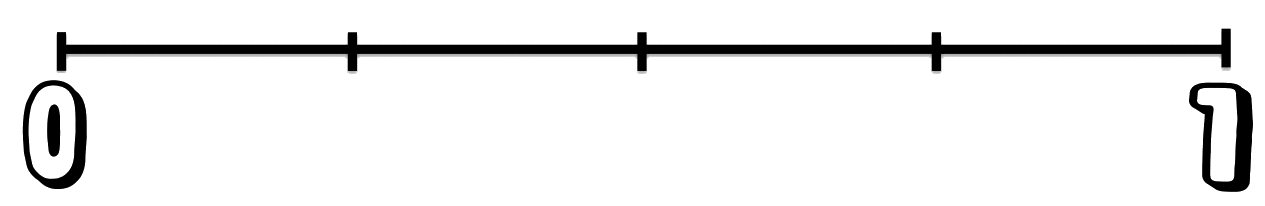 Ecris la fraction correspondant à chaque tiret
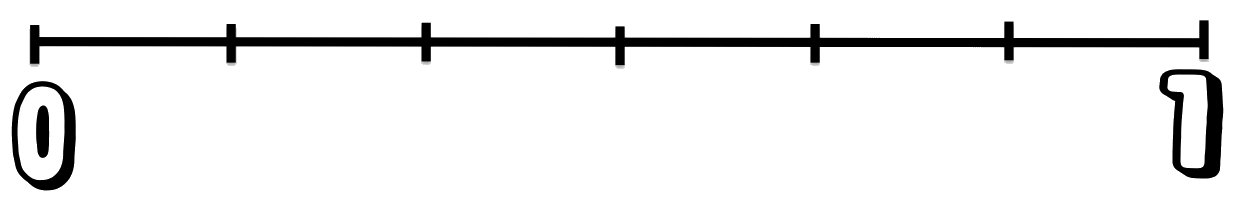